Scales of Measurement
Nominal
		classification
		labels
		mutually exclusive
		exhaustive
		different in kind, not degree
Scales of Measurement
Ordinal	
		rank ordering
		numbers reflect “greater than”
		only intraindividual hierarchies
			NOT interindividual comparisons
Scales of Measurement
Interval
		equal units on scale
		scale is arbitrary
		no 0 point
		meaningful differences between scores
Scales of Measurement
Ratio
		true 0 can be determined
Contributions of each scale
Nominal
creates the group
Ordinal
creates rank (place) in group
Interval
relative place in group
Ratio
comparative relationship
Project question #2
2. Which scale is used for your measure? 
	Is it appropriate? – why or why not?
	Are there alternate scales that could be used to 	represent the data from your scale? If so how?
Graphing data
X Axis
		horizontal
		abscissa
		independent variable
Y Axis
		vertical
		ordinate
		dependent variable
Types of Graphs
Bar graph
		qualitative or quantitative data
		nominal or ordinal scales
		categories on x axis, frequencies on y
		discrete variables
		not continuous 
		not joined
Bar Graph
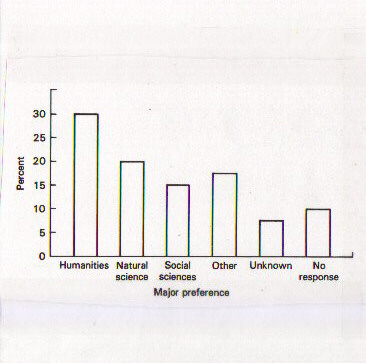 Types of Graphs
Histogram
		quantitative data
		continuous (interval or ratio) scales
Histogram
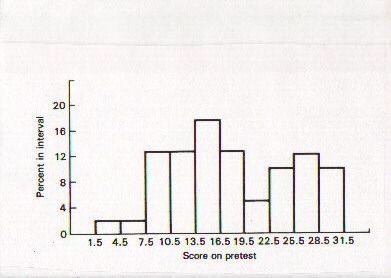 Types of Graphs
Frequency polygon
		quantitative data
		continuous scales
		based on histogram data
		use midpoint of range for interval
		lines joined
Frequency Polygon
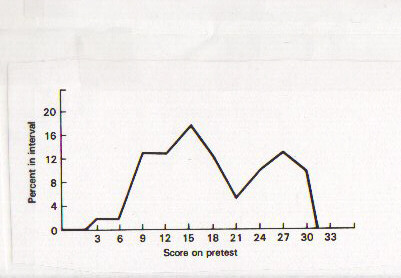 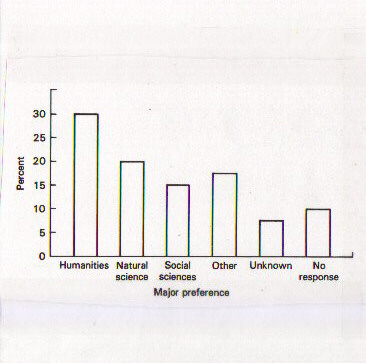 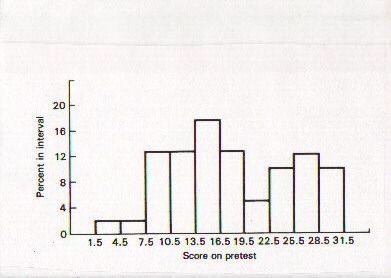 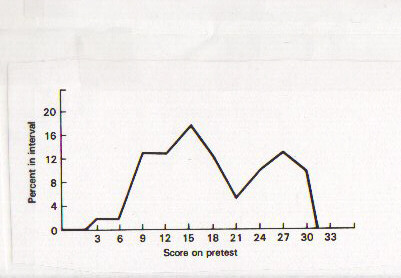 Project question #3
3. What sort of graph(s) would you use to display the data from your measure?
	Why would you use that one?
Interpreting Scores
Measures of Central Tendency
Mean
Median
Mode
Measures of Variability
Range
Standard Deviation
Effect of standard deviation
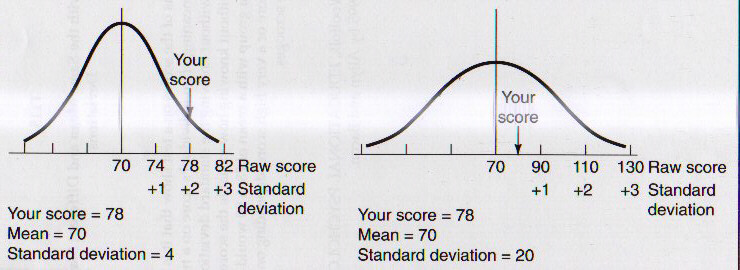 Assumptions of Normal Distribution(Gaussian)
The underlying variable is continuous
The range of values is unbounded
The distribution is symmetrical
The distribution is unimodal
May be defined entirely by the mean and standard deviation
Normal Distribution
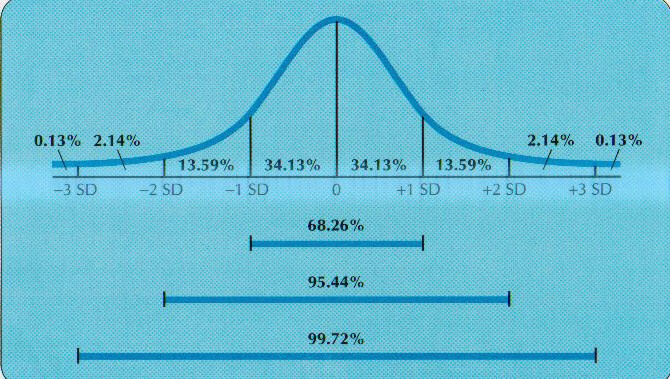 Terms of distributions
Kurtosis
Modal
Skewedness
Skewed distributions
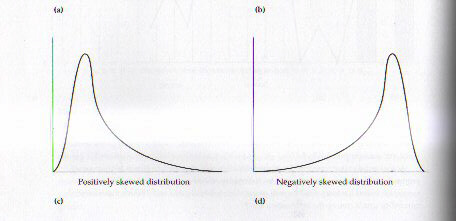 Linear transformations
Expresses raw score in different units
takes into account more information
allows comparisons between tests
Linear transformations
Standard Deviations + or - 1 to 3
z score 0 = mean, - 1 sd = -1 z, 1 sd = 1 z
T scores
removes negatives
removes fractions
0 z = 50 T
Example
T = (z x 10) + 50
If z = 1.3
T = (1.3 x 10) +50
= 63
Example
T = (z x 10) + 50
If z = -1.9
T = (-1.9 x 10) +50
= 31
Linear Transformations
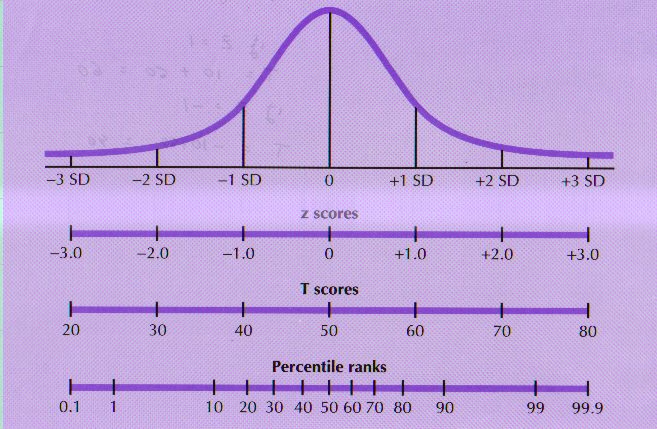 Examples of linear transformations
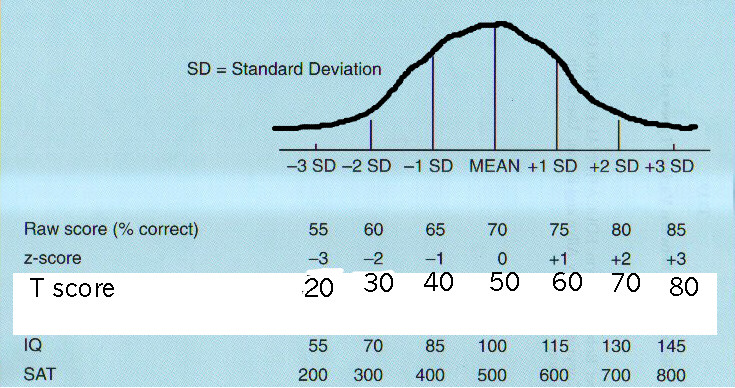